Алгоритм  действий  по внедрению модели наставничества в образовательной организации
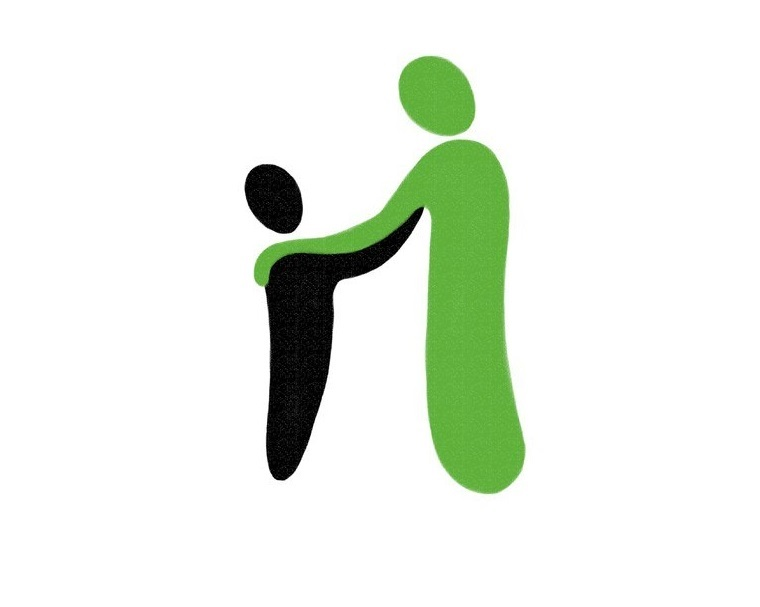 Распоряжения
Министерство просвещения РФ  №Р-145 от  25.12.2019
Министерство просвещения и воспитания  УО  от  20.10.2020 №73-ИОГВ01/7234
Методология  (целевая модель) наставничества обучающихся для организаций, осуществляющих образовательную деятельность  по общеобразовательным, дополнительным  общеобразовательным и  программам среднего  профессионального образования, в том числе  с применением лучших практик  обмена опытом между  обучающимися
Методические рекомендации по организации наставничества среди обучающихся организаций , реализующих дополнительные  общеобразовательные программы
Термины
Наставничество – универсальная технология передачи опыта, знаний, формирования навыков, компетенций, метакомпетенций и ценностей через неформальное взаимообогащающее общение, основанное на доверии и партнерстве.
Наставник – участник программы наставничества, имеющий успешный  опыт в достижении жизненного, личностного и профессионального  результата, готовый и компетентный поделиться опытом и навыками, необходимыми для стимуляции и поддержки процессов самореализации и самосовершенствования наставляемого.
Наставляемый – участник программы наставничества, который через взаимодействие с наставником и при его помощи и поддержке решает конкретные жизненные, личные и профессиональные задачи, приобретает новый опыт и развивает новые навыки и компетенции. В конкретных формах  наставляемый может быть определен термином «обучающийся».
Программа наставничества – комплекс мероприятий и  действий, направленный на организацию взаимоотношений наставника и наставляемого в конкретных моделях для получения ожидаемых результатов.
5 моделей наставничества
Функции ОООсновная функция – создание условий для реализации программ наставничества
Разработка и реализация дорожной карты
Реализация программ наставничества
Работа с наставниками
Назначение куратора по наставничеству
Персонифицированный учет  участников наставничества
Предоставление информации о наставниках и наставляемых 
Мониторинг результативности программ наставничества
Ведение баз данных программ наставничества и лучших практик
Алгоритм действий по развитию практики наставничества
1. Подготовка условий для запуска программы наставничества
обеспечить нормативно-правовое оформление наставничества
информировать коллектив и обучающихся о подготовке программы, собрать предварительные запросы обучающихся,  педагогов, молодых специалистов
сформировать команду и выбрать куратора, отвечающих за реализацию программы;
определить задачи, формы наставничества, ожидаемые результаты
сформировать дорожную карту внедрения целевой модели наставничества, определить необходимые для реализации ресурсы
Приказ о внедрении целевой модели наставничества в ОО (куратор, рабочая группа, дорожная карта, Положение о программе наставничества)
Научно-методический и педагогический совет
Положение об организации наставничества
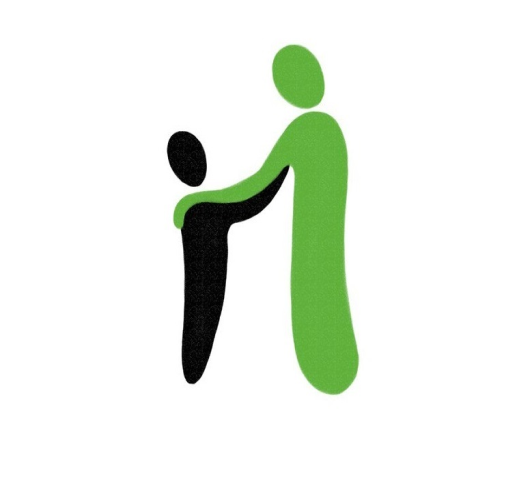 Общие положения 
Цели и задачи наставничества
Порядок организации наставнической деятельности.
Описание реализуемых моделей наставничества
Требования к наставникам
Длительность и сроки наставничества
Права, обязанности и задачи участников программы наставничества 
Мониторинг и оценка результатов реализации программы наставничества
Мотивация участников наставнической деятельности.
Приложения:
Форма соглашения между наставником и наставляемым ( в т.ч. с законными представителями)
Формы согласий на обработку персональных данных
2.Формирование базы наставляемых!!! Заполнение наставляемым или его законным представителем согласия на обработку персональных данных
информировать родителей, педагогов, обучающихся о возможностях и целях программы;
организовать сбор данных о наставляемых по доступным каналам (родители, ПДО, педагоги-психологи), в том числе сбор запросов наставляемых 
 включить собранные  данные в базу наставляемых, а также в систему мониторинга влияния программы на  наставляемых
Информационные буклеты
Семинары
Консультации
Анкетирование и опросы
3.Формирование базы наставников!! Заполнение наставниками согласия на обработку персональных  данных.
Информационные буклеты, информация на сайт ОО (раздел «Наставничество»)
Анкетирование и опросы
Консультации
Встречи 
База данных о наставниках: 
А. база выпускников
Б. база наставников от предприятий и организаций
В. база наставников из числа активных педагогов
информировать  коллектив, обучающихся и  их родителей, педагогов и  молодых  специалистов о  запуске программы;
собрать данные о потенциальных  наставниках из числа  педагогов и обучающихся
Потенциальные наставники
обучающиеся, мотивированные помочь сверстникам в образовательных, спортивных, творческих и адаптационных вопросах
педагоги, заинтересованные в тиражировании личного педагогического опыта и создании продуктивной педагогической атмосферы
родители обучающихся – активные участники родительских или управляющих советов, организаторов досуговой деятельности , с активной гражданской позицией
выпускники, заинтересованных в поддержке образовательной организации
сотрудники предприятий, заинтересованных  в подготовке будущих кадров
успешные предприниматели или общественные деятели, которые чувствуют потребность передать свой опыт
сотрудники некоммерческих организаций и участники социальных проектов
4. Отбор и обучение наставников
организовать отбор наставников
обучение наставников (куратор + педагог-психолог):
Самоанализ и навыки самопрезентации
Обучение эффективным коммуникациям
Разбор этапов реализации программы наставничества
Анкетирование наставников  и собеседование (образование, опыт работы, достижения, сильные и слабые стороны, хобби, увлечения; ожидания от участия в программе наставничества; мотивация на участие в программе наставничества; психологическая готовность к роли наставника, наличие времени)
Разработка  программы обучения наставников
Обучение наставничеству (не менее 4 встреч)
5. Формирование наставнических пар или групп
разработать инструменты и организовать встречи  для формирования пар или  групп
 оформить  соглашения пар/групп
обеспечить  психологическое  сопровождение  наставляемым,  не сформировавшим пару  или группу, продолжить  поиск  наставника
Встречи наставников и наставляемых, опрос участников после:
С кем из наставников вы бы хотели работать в рамках программы наставничества?
Кто может помочь вам достичь желаемых целей?
С кем из наставляемых вы бы хотели работать в рамках программы наставничества?
Кому вы сможете помочь в рамках выбранных наставляемым целей, если они были озвучены?
Консультации
Подбор пар/групп
6. Организация работы наставнических пар или групп
Встречи наставников и наставляемых:
встреча-знакомство
пробная рабочая встреча
встреча-планирование
комплекс последовательных встреч с обязательной рефлексией и обратной связью
итоговая встреча
Консультации
выбрать форматы взаимодействия для каждой пары или группы
проанализировать сильные и слабые стороны участников для постановки цели и задач 
организовать сбор обратной связи от наставников, наставляемых и кураторов  для мониторинга  результатов программы
собрать данные от наставляемых для мониторинга влияния программы на их показатели
разработать  систему поощрения наставников
7. Завершение наставничества
организовать сбор обратной связи наставляемых, провести  рефлексию, подвести итоги мониторинга  влияния программы на наставляемых
организовать сбор  обратной связи от  наставников,  наставляемых и кураторов  для мониторинга  эффективности программы
поощрить наставников
организовать праздничное  событие для представления результатов  наставничества
сформировать долгосрочную базу  наставников
Встречи наставников и наставляемых  с куратором 
Общая встреча в ОО 
Оформление отчетов о программах наставничества
База данных лучших программ и практик
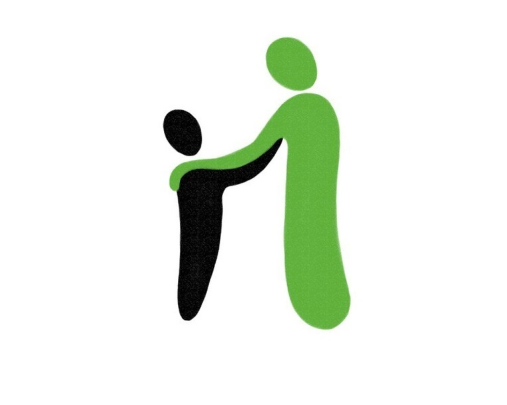